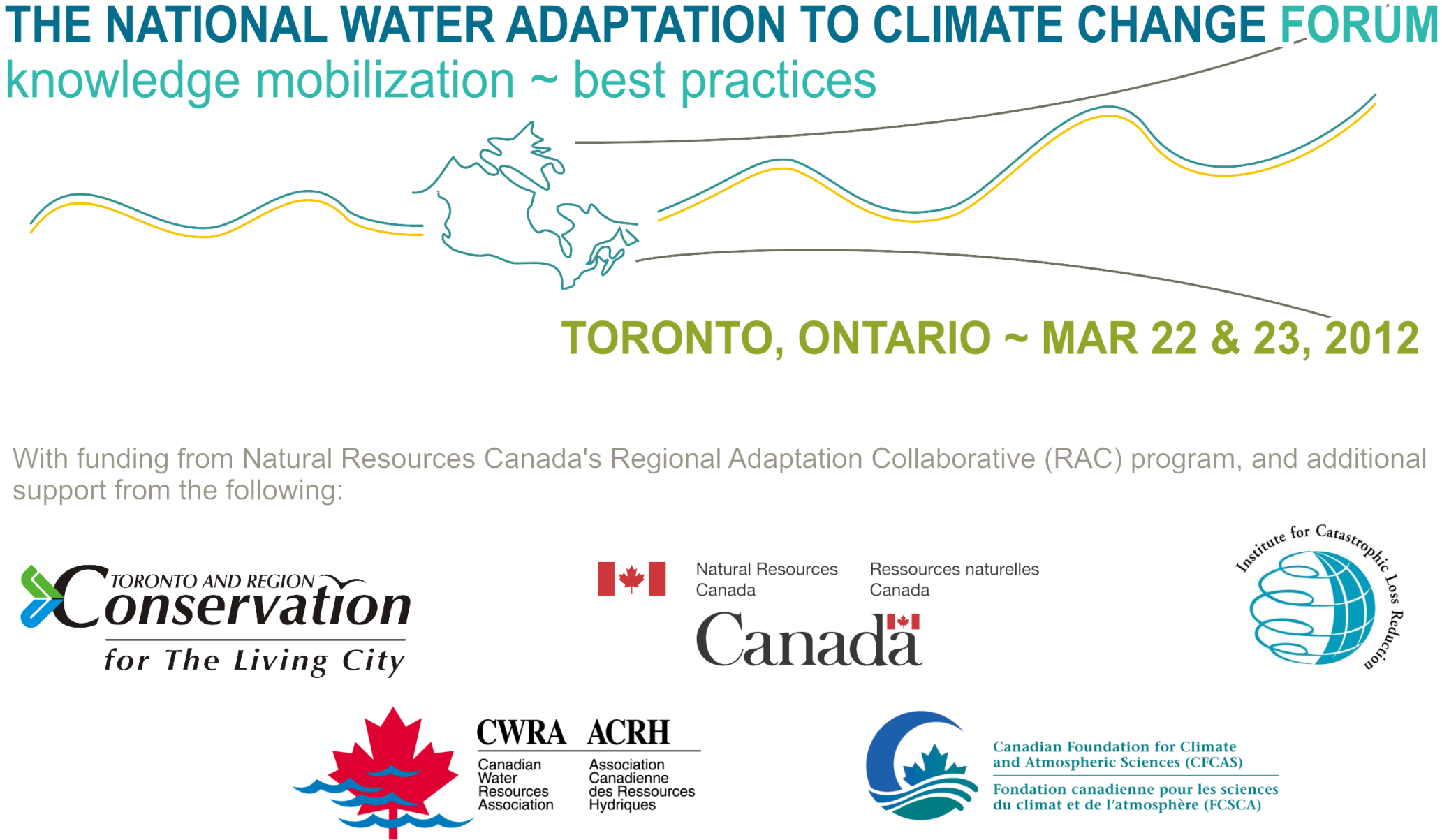 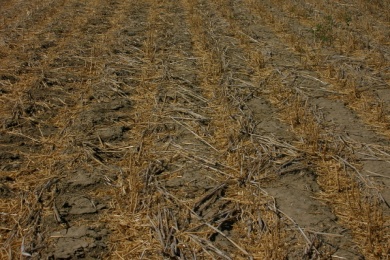 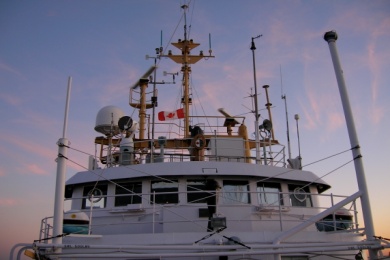 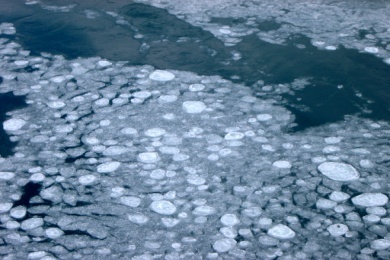 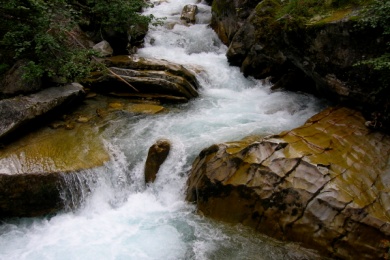 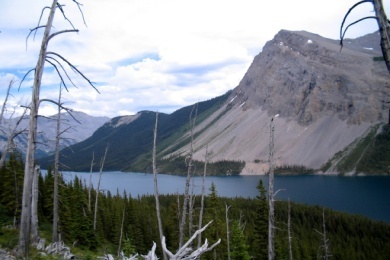 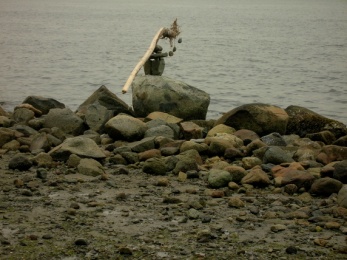 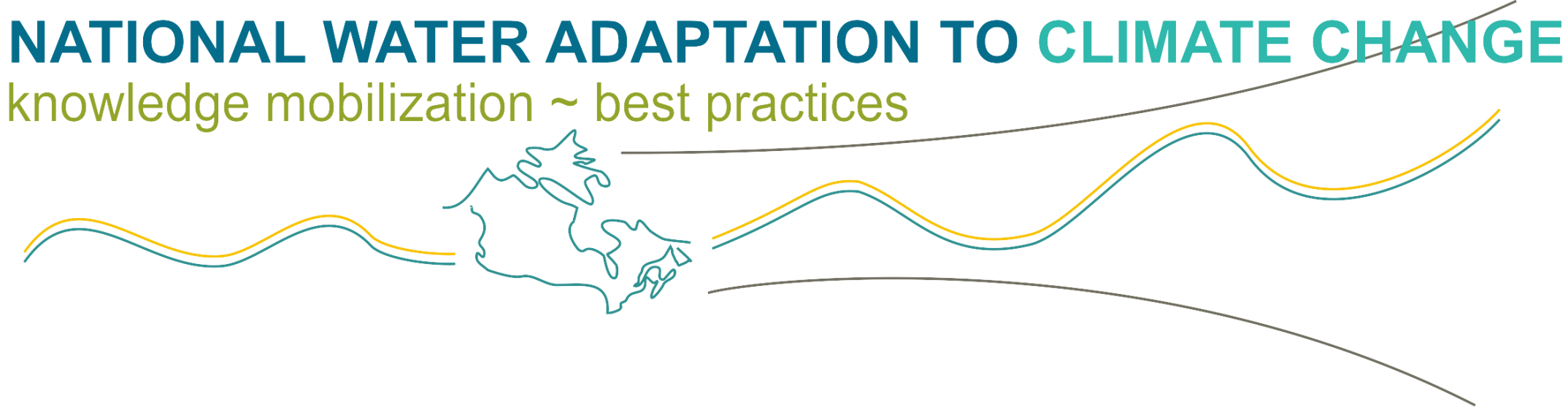 Sharing of experiences and knowledge in CC adaptation in water resources
Focus on practical tools, applied science, policy, participatory methods & case studies
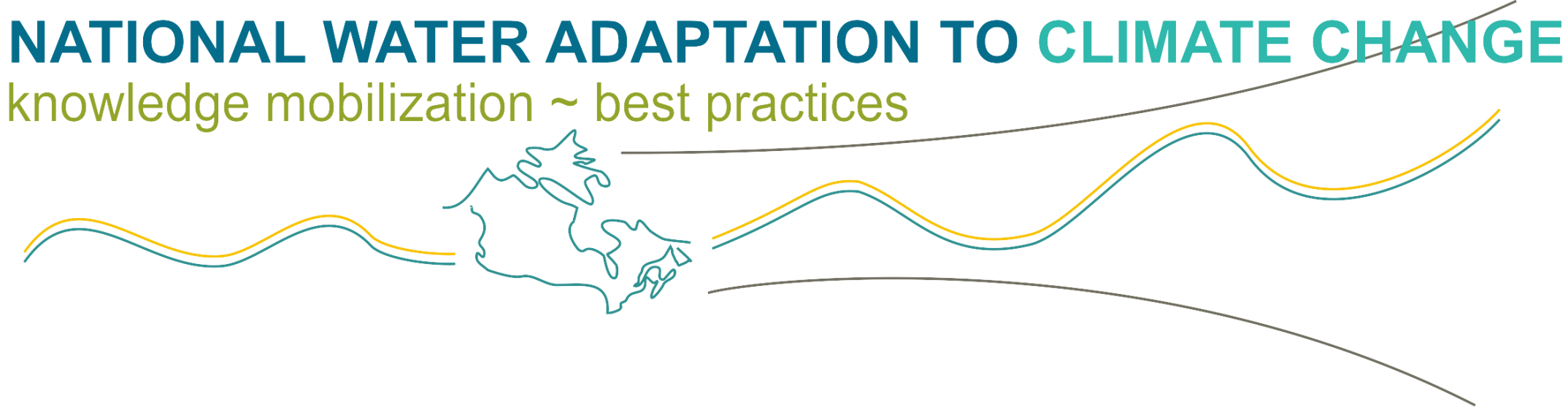 Design and review of a National Compendium & Summary Report on the State of Practice of Water Adaptation in Canada. 
Strengths, Opportunities and Recommendations
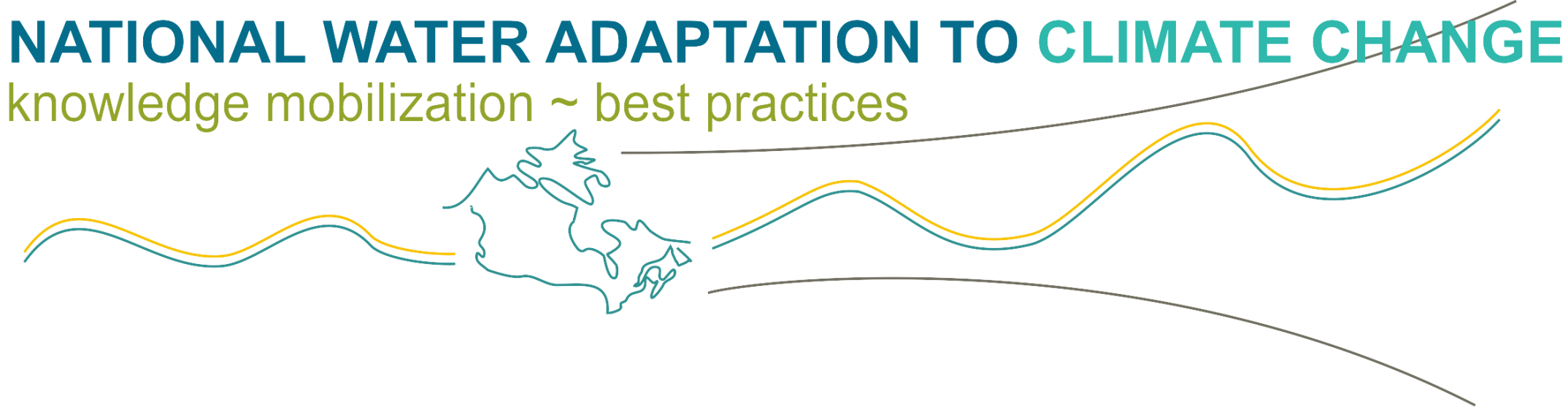 Harris Switzman
hswitzman@trca.on.ca
March 22 & 23
Toronto, Ontario 
More details to follow